Team 4 is the best, even when not making it into four…”
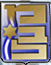 First Strategic Experience - The Northern Arena
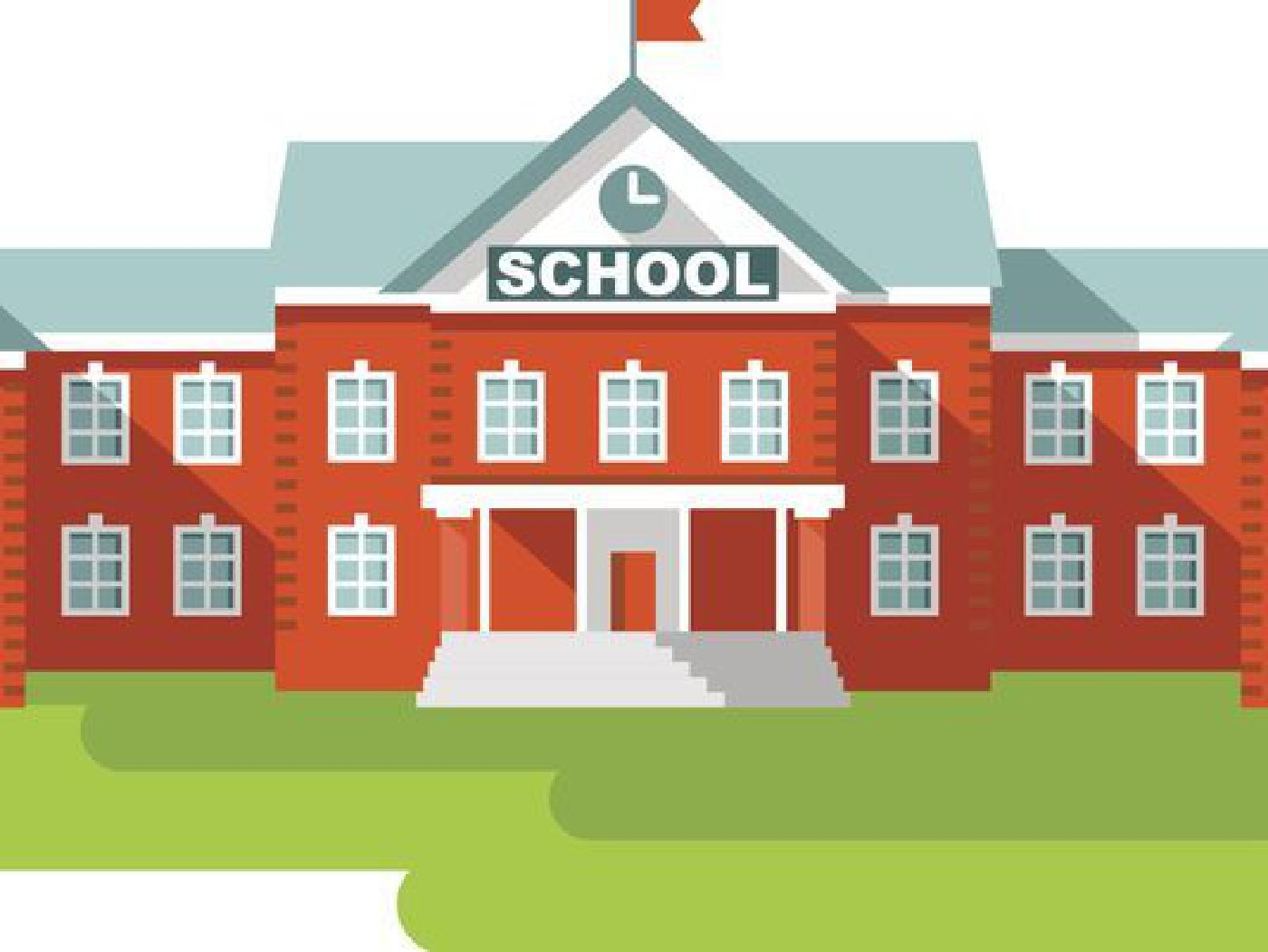 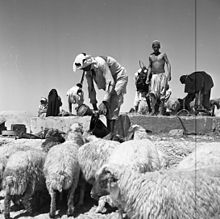 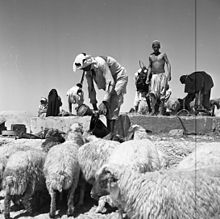 School solution
Liberation of Fallujah and Mosul
ISIS is defeated
Release of a-raka
Genealogy analysis
ISIS
נפילת המדינה האיסלאמית
ISIS in battles of braking
Retirement from an agreement
The core 8.5
Downing an airplane
  Russian 17.9
The beginning of consolidation
Iranian conflict
Trump!!!
Weak but determined
Iran
תחת סנקציות
הליכה לאחור בסוריה
התבססות קרקעית בסוריה
Assistance in Syria
A barrage of rockets
Iranian from Syria 9.5
U.S
Receded 28.12
The Russians are here
Syrian air defense
Against Israel  17.13
Attacking cooperation
Iranians are killed
Downing an airplane
Syrian conflict in the Golan Heights
A barrage of rockets
Syrian to Galilee
Syria
Towards sovereignty
In a swing back to power
Civil war, leaks to Israel
Syria regains control, responds to Israel
S300
חדירת מל"ט
איראני מסוריה
Assad returns
To the Golan Heights
Hezbollah
returning home
Reducing the presence in Syria
tunnels
North Shield 4.12
Maximize precise occupation
Hezbollah in battles in Syria
Israel
מב"מ מדוייקים עמום, אוגדת בט"ש
Under increasing restraint
The colonization is solidified
Precise Public Security
End of operation
Good neighbors 13.9
נפילת מטוס קרב
ישראלי10.2
2019
2016
2018
2017
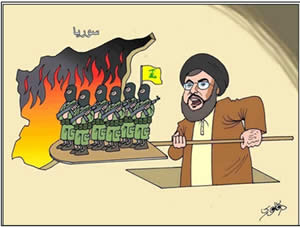 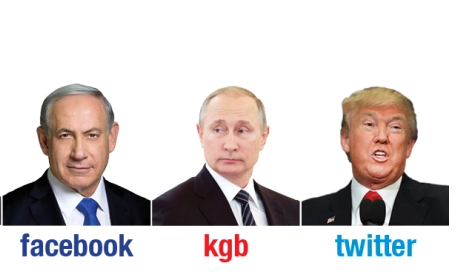 Lebanon
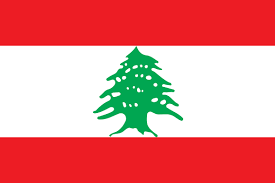 Syria
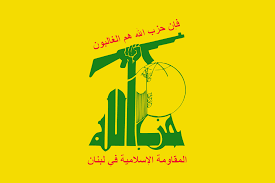 Iran
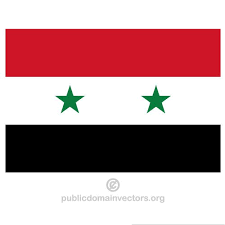 ?
Iraq
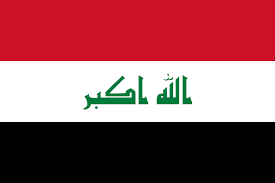 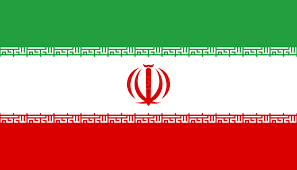 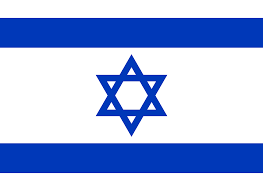 Major Trends
1.Syria is in the process of rehabilitation and return to sovereignty (military, political).2.Restricting freedom of action in Syria - a growing interest of many players3.US port at the expense of strengthening Russian and Turkish ... not the end of the verse!4.Russian contrast and breathing time is reduced5.Iranian distress (economic, isolation, nuclear agreement)6.Sunii vs. Shiite echelon7.Hezbollah in the Golan Heights Faced with Confusion and its Influences ...8.What does the Shiite echelon look like tomorrow morning?9.A security strip in northern Syria.10.A northern arena with an identity of undesirable interests for Israel
Russia
China
Turkey
US
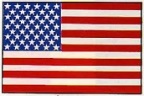 ?
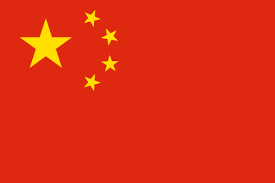 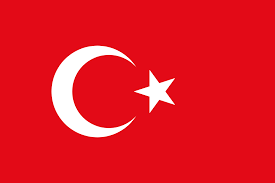 Kurds
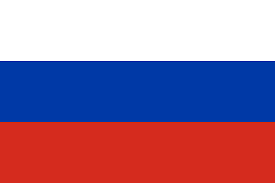 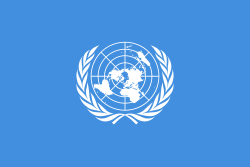 Lebanon
Saudi Arabia
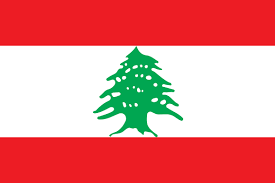 Syria
Iran
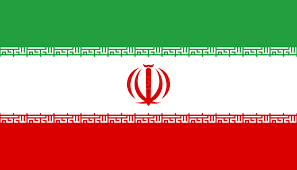 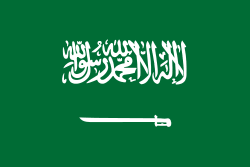 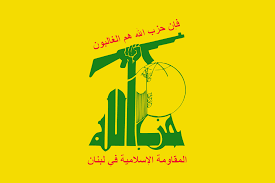 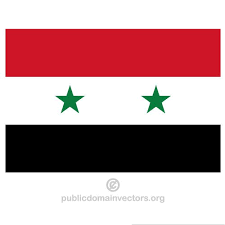 ?
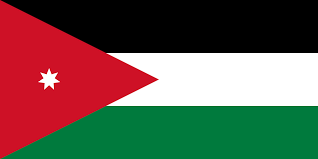 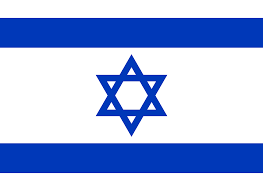 Iraq
Jordan
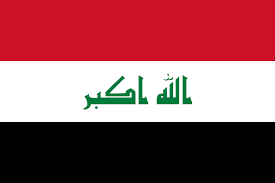 Egypt
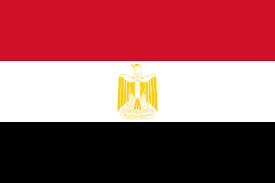 דעאש
Hamas
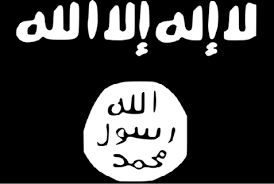 Links and Trends
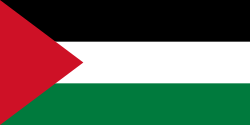 PA
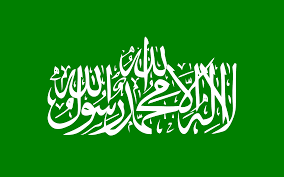 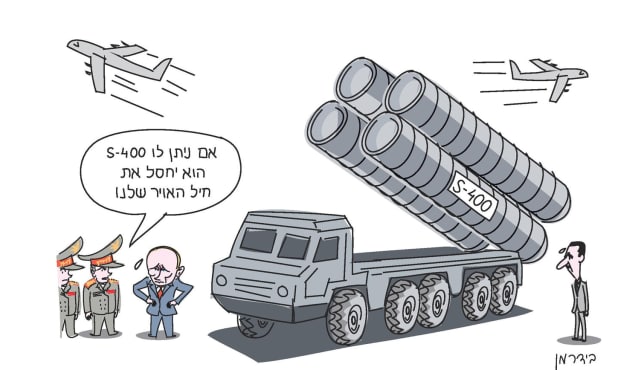 Strategic Offset
During That :
We exploited the in the Syrian territory freedom of action. 
We dealt with defense and influence on the northern border in the Golan Heights.
We dealt with the prevention of Iranian consolidation and the strengthening of Hezbollah.
We relied on security coordination with the Russians and relied on American involvement.
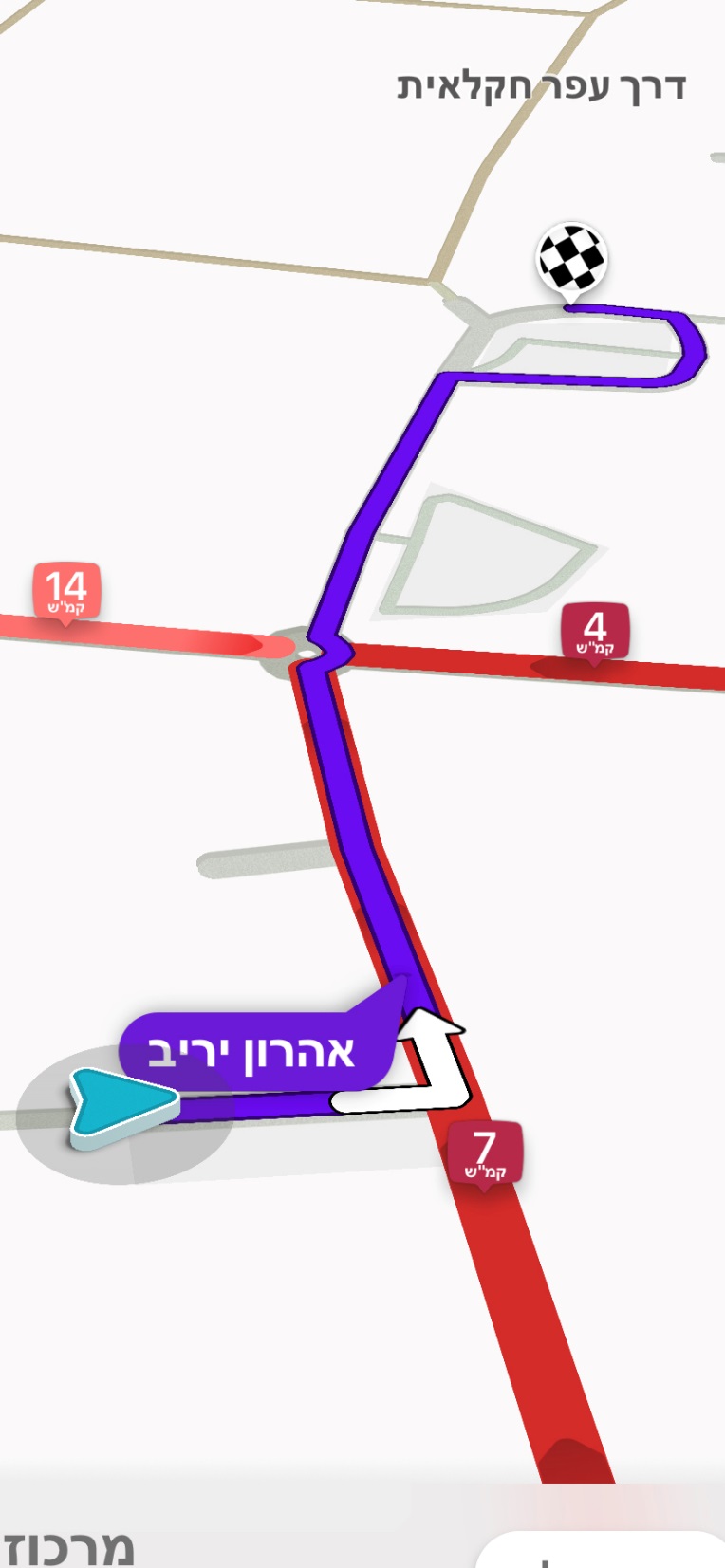 Emerging:
Reducing freedom of action in Syria.
Syria's return to sovereignty (security, political).
An increase in the Russian interest and a willingness to realize it.
Reducing the American interest in Syria (in the Middle East in general).
Hezbollah is a regional strategic player.
Iran is weakened but determined, promotes religious / civil establishment in Syria, Lebanon and Iraq.
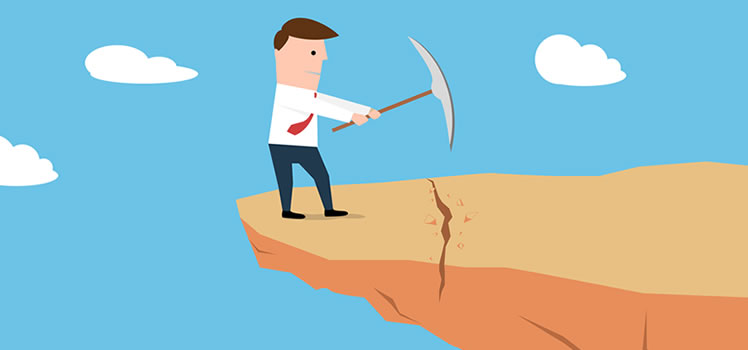 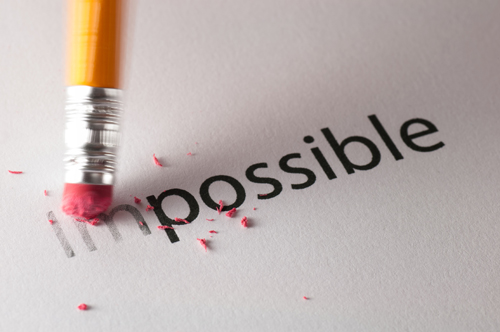 Interests and objectives
The weakening of Hezbollah - regional, military, political and economic
Preventing an accurate threat in the northern arena
A clear regional Israeli military superiority, including operational freedom of action
Preventing Iran from establishing itself in Syria (and Iraq?), Interfering with Iran
Syria is sovereign (and weakened?)
Strengthening relations with Russia in order to leverage the Russian interest in our favor.
American leverage and regional backing (especially Russia and Iran)
Hezbollah's Conquest to Lebanon (Legitimization) - Hezbollah == Lebanon.
Stability of Jordan.
Strengthening relations with Sunnis / Gulf States.
Promoting and harnessing the political and economic interest in sovereign Syria in order to create a wedge and block the Shiite axis.
Preserving Israeli supremacy in the region, while creating international legitimacy for action in Lebanese territory to the extent required (the right to self-defense)
A secret campaign focused on intensifying the Iranian dilemma between foreign-domestic targeting
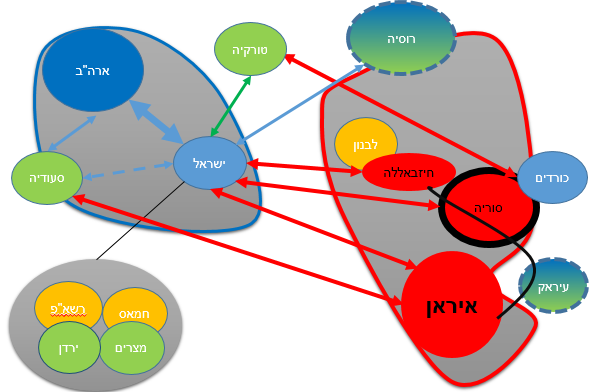 maximizing the campaign between wars short term  – Loss price
Russia
Turkey
US
Lebanon
Israel
Hezbollah
Saudi Arabia
Kurds
Syria
Iraq
Iran
PA
Hamas
Jordan
Egypt
Promoting and harnessing the political and economic interest in sovereign Syria in order to create a wedge and block the Shiite axis.
Preserving Israeli supremacy in the region, while creating international legitimacy for action in Lebanese territory to the extent required (the right to self-defense)
A secret campaign focused on intensifying the Iranian dilemma between foreign-domestic targeting
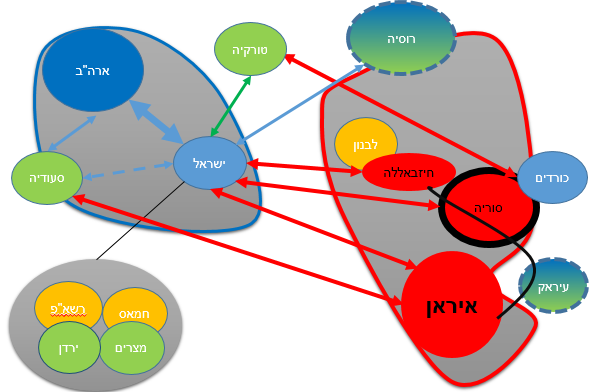 Russia
Turkey
US
Lebanon
Israel
Hezbollah
Saudi Arabia
Kurds
Syria
Iraq
Iran
PA
Hamas
Jordan
Egypt
Promoting and harnessing the political and economic interest in sovereign Syria in order to create a wedge and block the Shiite axis.
Preserving Israeli supremacy in the region, while creating international legitimacy for action in Lebanese territory to the extent required (the right to self-defense)
A secret campaign focused on intensifying the Iranian dilemma between foreign-domestic targeting
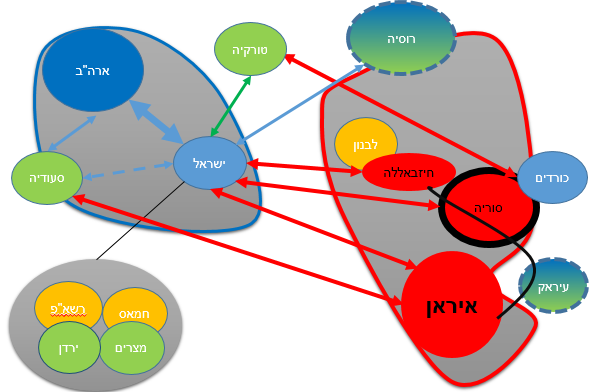 Russia
Turkey
US
Lebanon
Israel
Hezbollah
Saudi Arabia
Kurds
Syria
Iraq
Iran
PA
Hamas
Maximizing interest and contracts for the reconstruction of Syria
Jordan
Egypt
Promoting and harnessing the political and economic interest in sovereign Syria in order to create a wedge and block the Shiite axis.
Preserving Israeli supremacy in the region, while creating international legitimacy for action in Lebanese territory to the extent required (the right to self-defense)
A secret campaign focused on intensifying the Iranian dilemma between foreign-domestic targeting
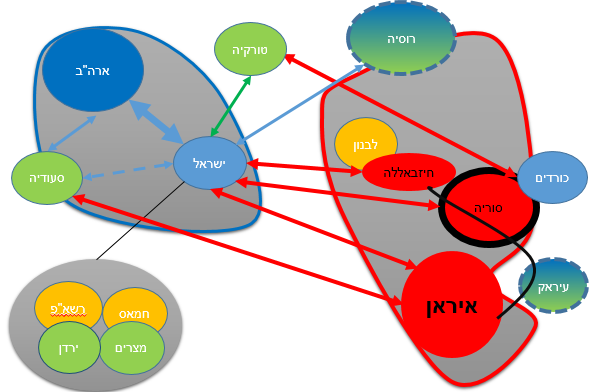 $
Russia
Turkey
US
$
Lebanon
Israel
Hezbollah
Saudi Arabia
Kurds
Syria
Syria
Iraq
Iran
PA
Hamas
Maximizing interest and contracts for the reconstruction of Syria
Jordan
Egypt
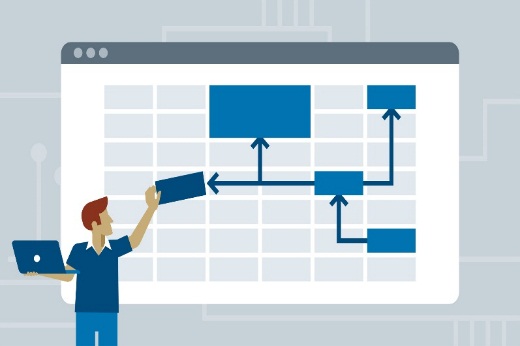 Insights on The Process
Formation of knowledge - the theoretical lectures are important and relevant and have provided a good basis for professional discussion in the team.

The process of instruction - clear, systematic, precise, conceptualized, focuses on the learning process. Creates an opportunity for friction with the model and self-exploration.

The picture becomes clearer gradually, which increases the importance of the tool and the methodology of action.

The team - the heterogeneity of the team allows us to examine the subject from many different angles.

Product - The process of building the cognitive map enables us to understand the complexity of the system, the tensions and the weights among the players in the arena. We have actually met a cognitive map for the first time in a simulation.

Understanding the totality and dynamism and changing reality even during the process and the need to set basic assumptions (severe - reasonable) in order to progress.
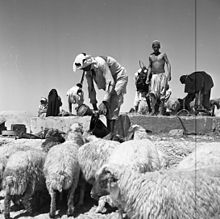 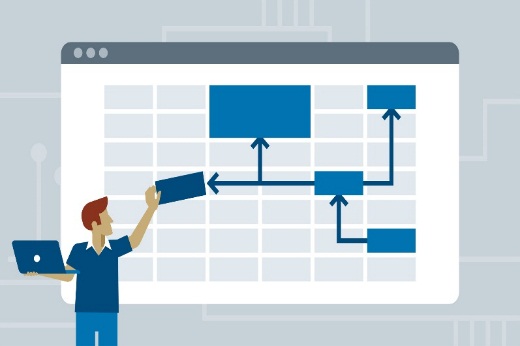 Insights on The Process
Formation of knowledge - the theoretical lectures are important and relevant and have provided a good basis for professional discussion in the team.

The process of instruction - clear, systematic, precise, conceptualized, focuses on the learning process. Creates an opportunity for friction with the model and self-exploration.

The picture becomes clearer gradually, which increases the importance of the tool and the methodology of action.

The team - the heterogeneity of the team allows us to examine the subject from many different angles.

Product - The process of building the cognitive map enables us to understand the complexity of the system, the tensions and the weights among the players in the arena. We have actually met a cognitive map for the first time in a simulation.

Understanding the totality and dynamism and changing reality even during the process and the need to set basic assumptions (severe - reasonable) in order to progress.
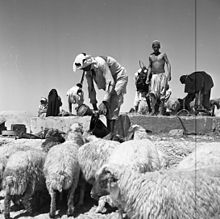